SERVICE DES LANGUES
Organigramme administratif (structurel)
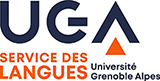 Directrice
Marta Ruiz-Galbete
Directrice administrative : Anna Baranova Früh
Assistante de direction : Dominique Nocca
Pôle RH
Pôle Scolarité
Pôle Finances
Pôle Actions Projets
Espace langues et Accueil & coordination administrative et financière du pôle 

Responsable
Ahmed Mahmoudi
Gestionnaires RH

 Enseignants statutaires
Marina Pantchichkine

Enseignants vacataires, contrats étudiants, stages, contrats spécifiques
Chaineise Ouadah
Coordinatrice
Amal Baraket
Equipe ingénierie pédagogique
Responsable
Marion Rejneri-François
Offre formative sous convention


Coordinatrice
Joanna Albertin-Socha
Offre de formation complémentaire & 
 communication 

Coordinatrice
Charikleia Kornilaki
Environnements  numériques 
& positionnement

Référent
Rémi Bellemin-Magninot
Gestionnaire financière

Linda Bensahih (50%)
Gestionnaires scolarité & certifications

Claire Bokobza
Marion Chauvin
Aurélie Chieppa
Josette Mabed 
Marion Sukerian
Mégane Botelho
1 agent à recruter
Accueil & Espace Langues

Gestionnaires

Adrienne Molinari
Sylvie Reghezza
Linda Bensahih (50%)